VILNIAUS MIESTO SAVIVALDYBĖS ADMINISTRACIJA
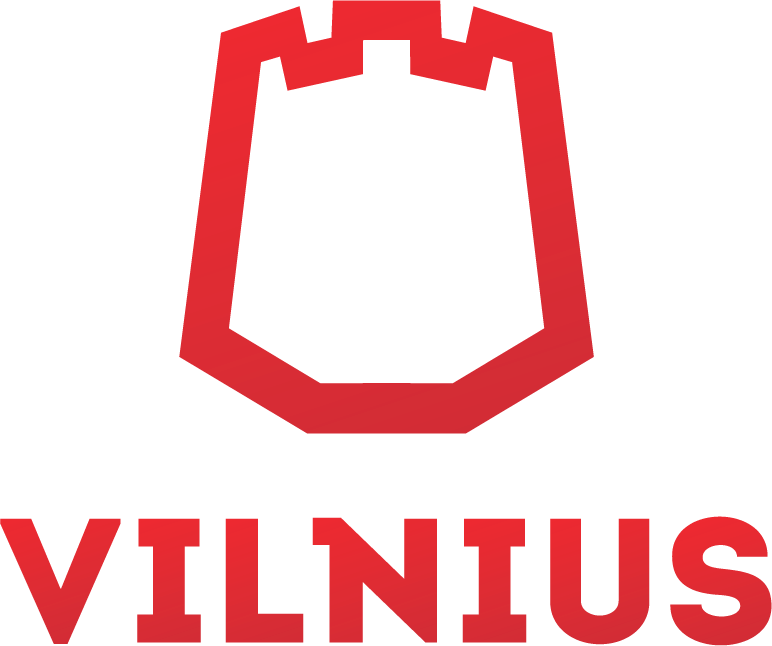 CIVILINĖ SAUGA
TURINYS
CIVILINĖS SAUGOS PAGRINDAI
GYVENTOJŲ PERSPĖJIMAS
ŠEIMOS PLANAS
IŠVYKIMO KREPŠYS
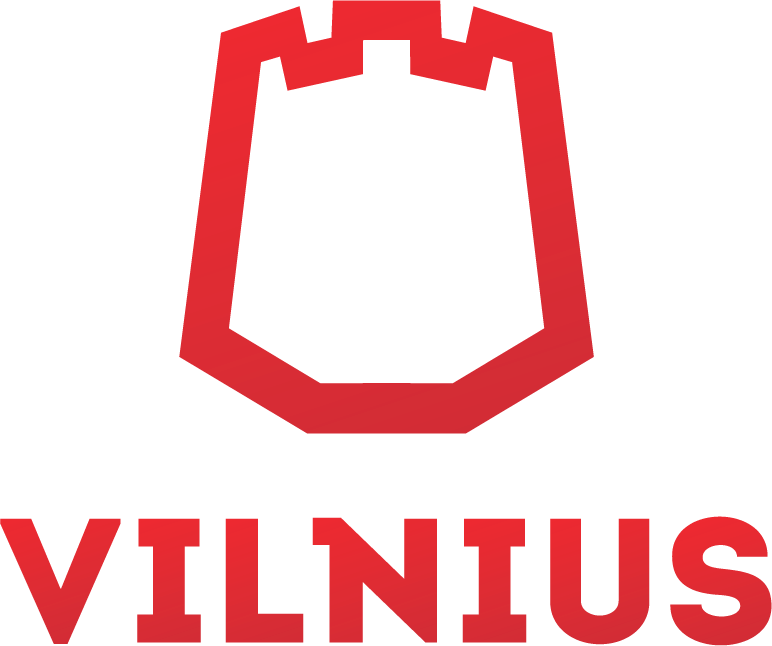 CIVILINĖ SAUGA
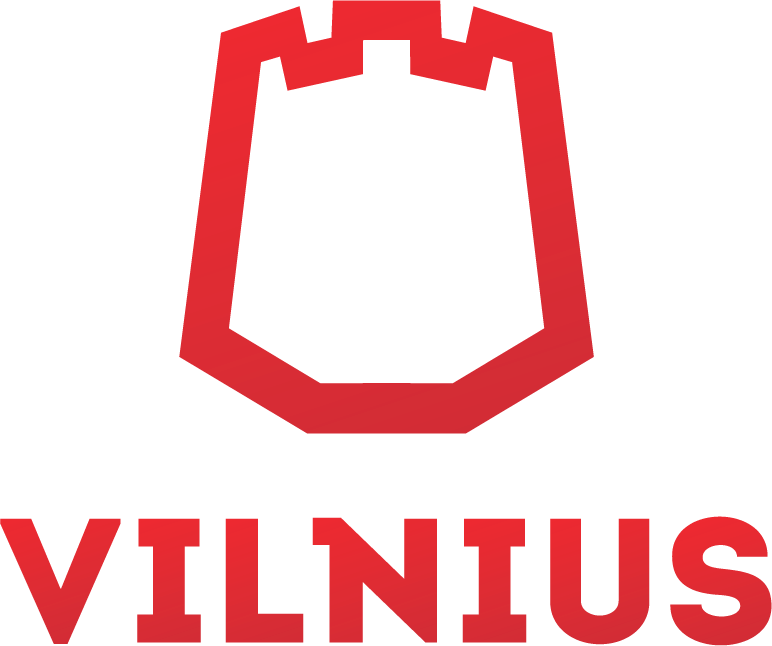 CIVILINĖ SAUGA - Valstybės ir savivaldybių institucijų ir įstaigų, kitų įstaigų, ūkio subjektų, nevyriausybinių organizacijų, gyventojų veikla, apimanti:
pasirengimą ekstremaliosioms situacijoms;
 
veiksmus joms gresiant ar susidarius; 

ekstremaliųjų situacijų valdymą; 

padarinių šalinimą.
CIVILINĖS SAUGOS VEIKLOS SRITYS
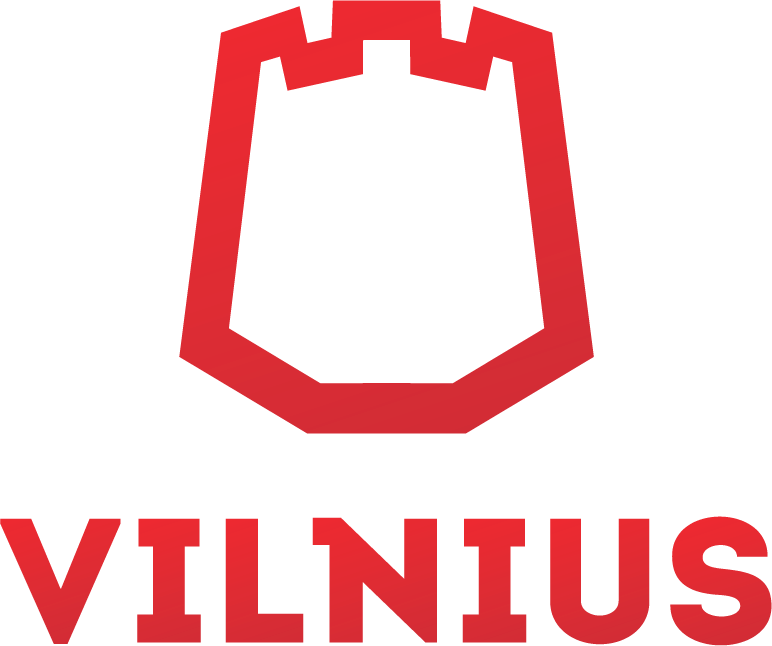 PARENGTIS
Iš anksto imtis veiksmų, kad būtumėte pasirengę ekstremaliajai situacijai (nelaimei).
REAGAVIMAS
Apsaugoti žmonės (save) ir turtą įvykus ekstremaliajai situacijai (nelaimei), likviduoti jos padarinius.
ĮVYKIS
PREVENCIJA
Užkirsti kelią būsimoms ekstremaliosioms situacijoms (nelaimėms) ir imtis veiksmų, kad sumažintumėte jų poveikį.
ATKŪRIMAS
Atkurti įprastas veiklas po ekstremaliosios situacijos (nelaimės), grįžti į normalų gyvenimą.
Gyventojų teisės ir pareigos
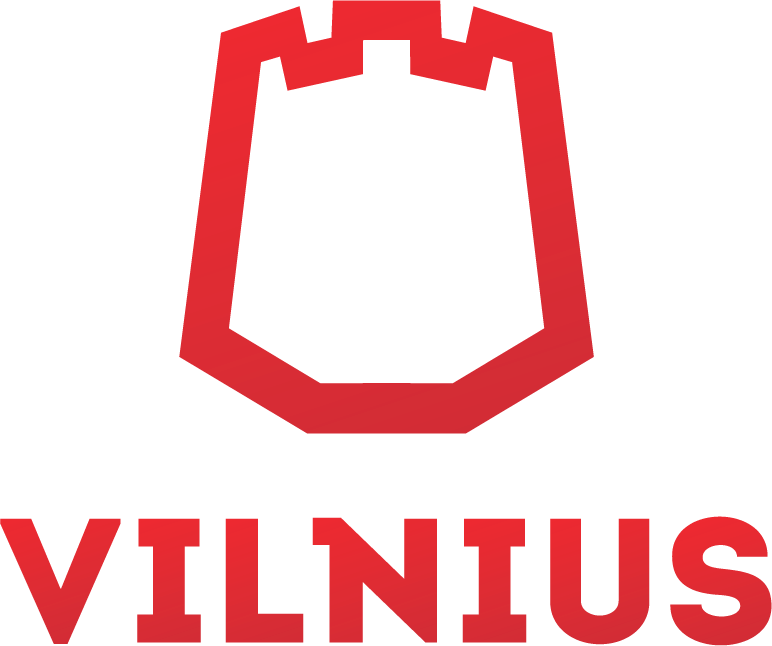 GALIMI PAVOJAI, EKSTREMALIOSIOS SITUACIJOS
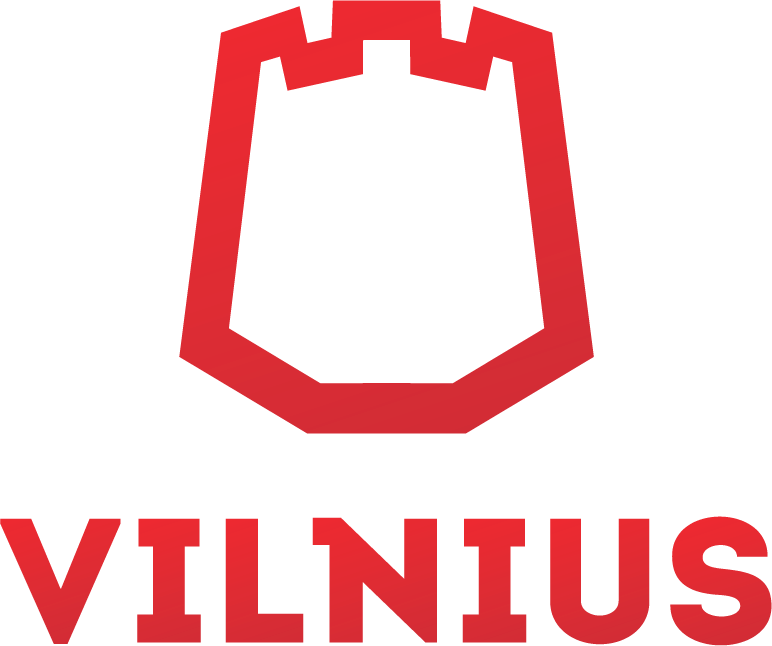 PERSPĖJIMAS
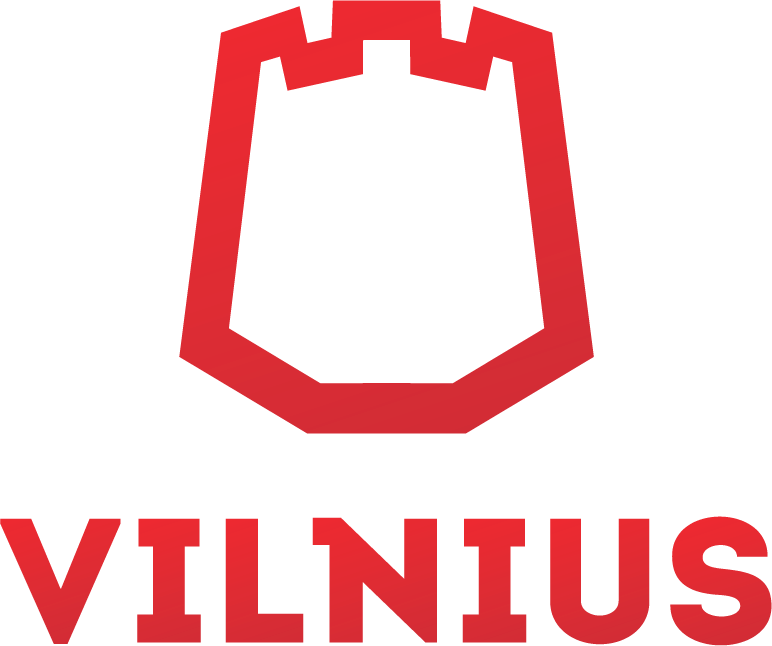 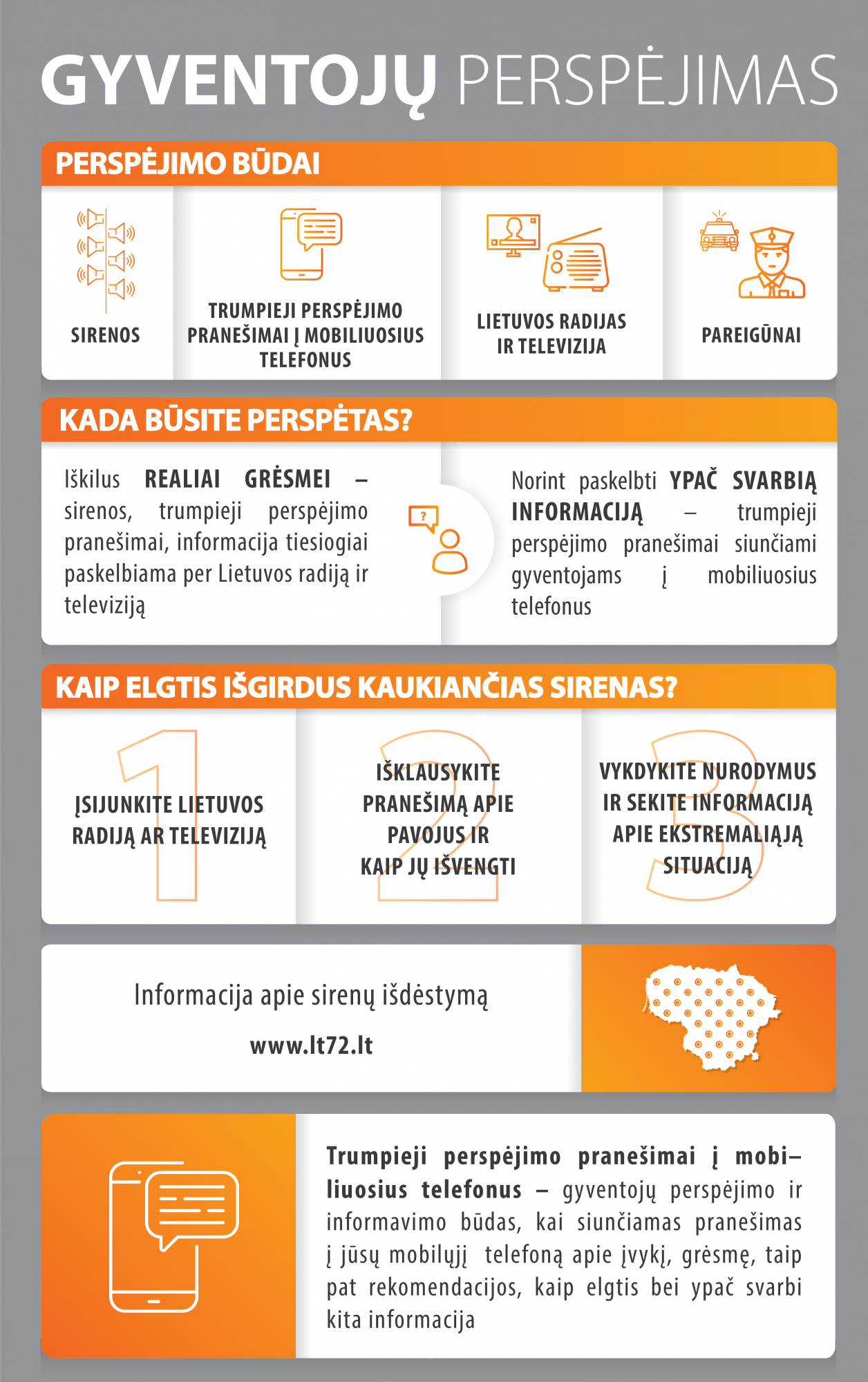 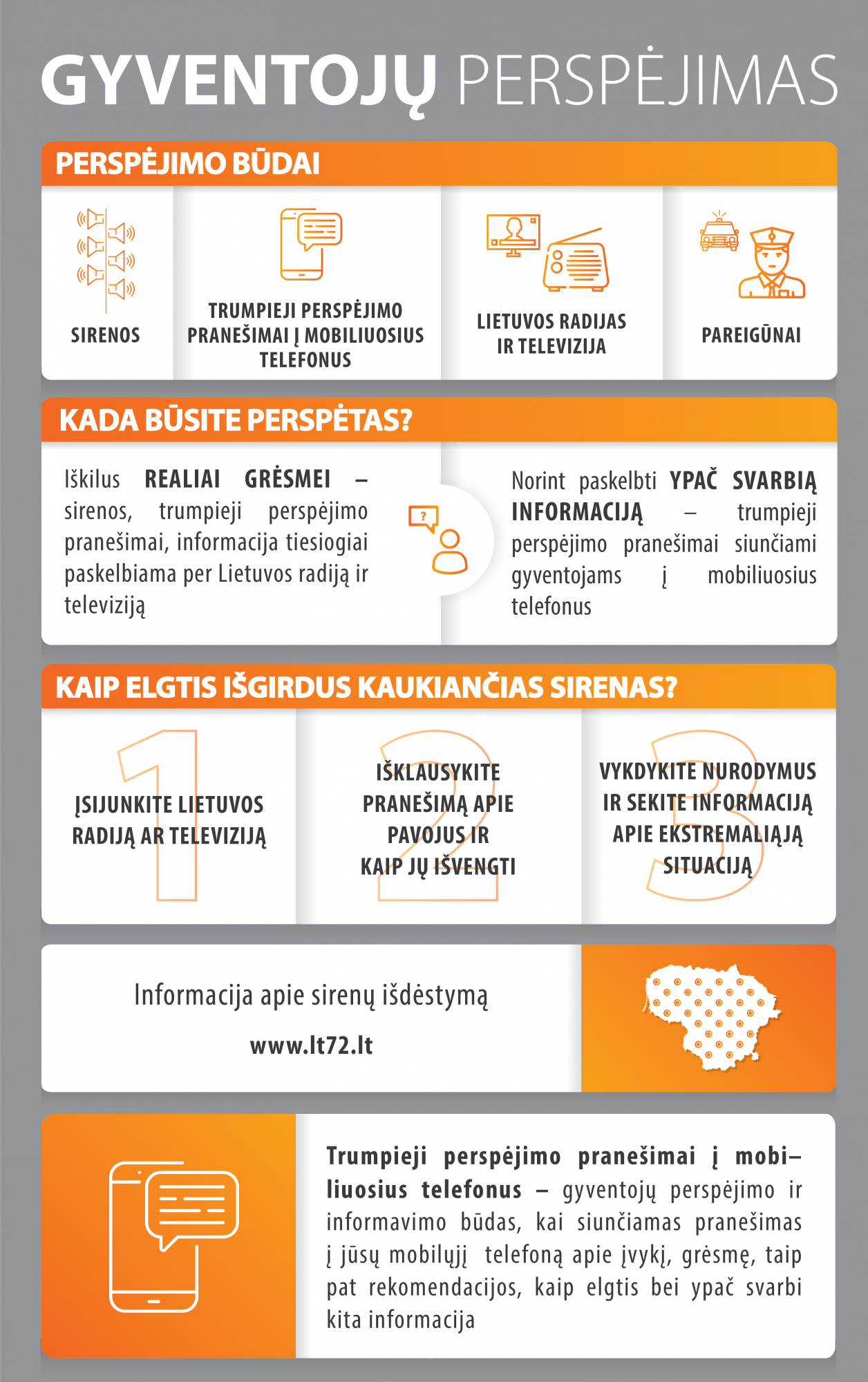 ŠEIMOS PLANAS
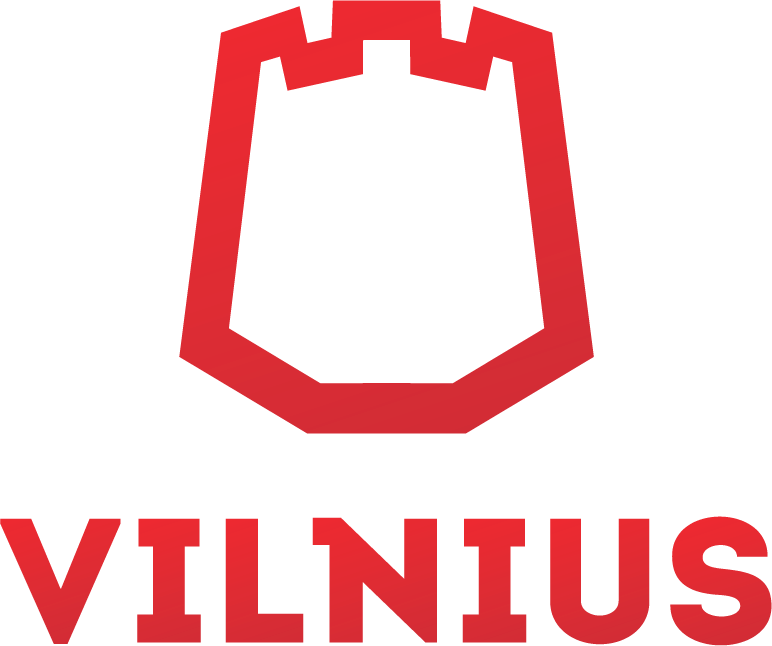 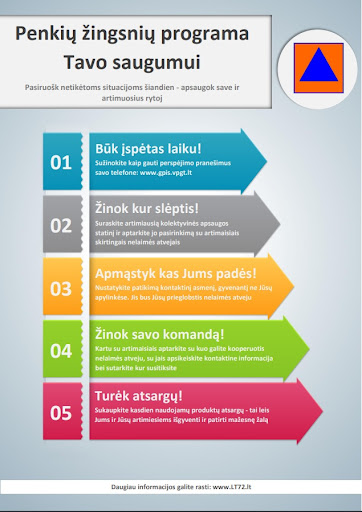 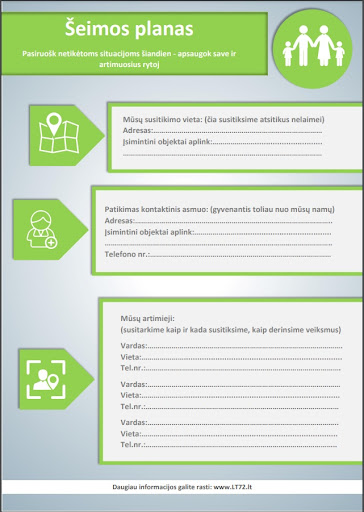 ŠEIMOS PLANAS
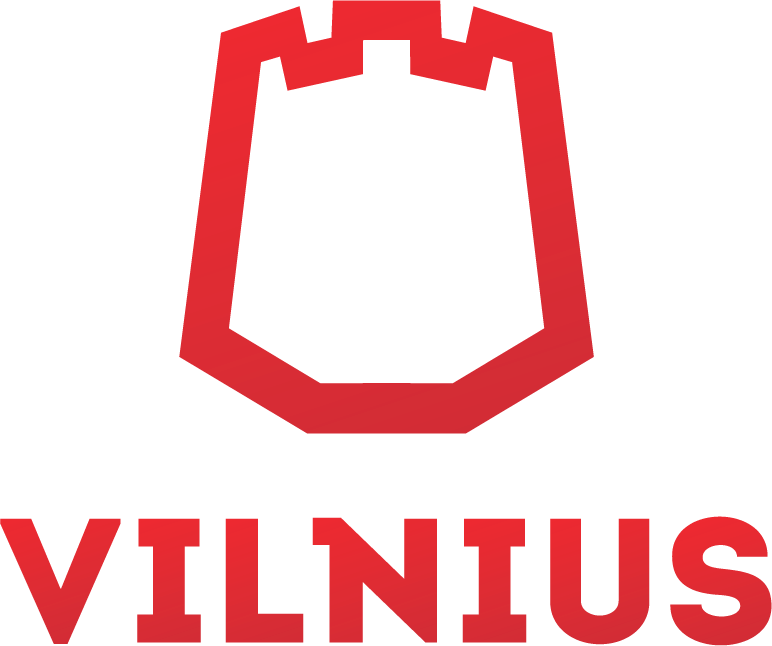 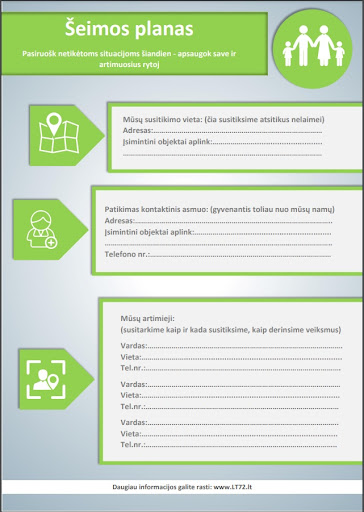 Kur galima būtų slėptis pavojaus atveju?
Kaip nuspręsti evakuotis, jeigu likti vietoje negalima (automobiliu, traukiniu, autobusu)?
Ką darysite, jei suges ar sulūš jūsų automobilis?
Kokie yra kiti evakavimo keliai, jei pasirinktas – užblokuotas?
Kokius daiktus pasiimsite, jeigu reikės slėptis to paties namo rūsyje ar kolektyvinės apsaugos statinyje?
Kokius daiktus pasiimsite, jei teks evakuotis?
Kokioje vietoje susitiksite su šeimos nariais įvykus nelaimei?
Į ką galite kreiptis nelaimės atveju?
IŠVYKIMO KREPŠYS
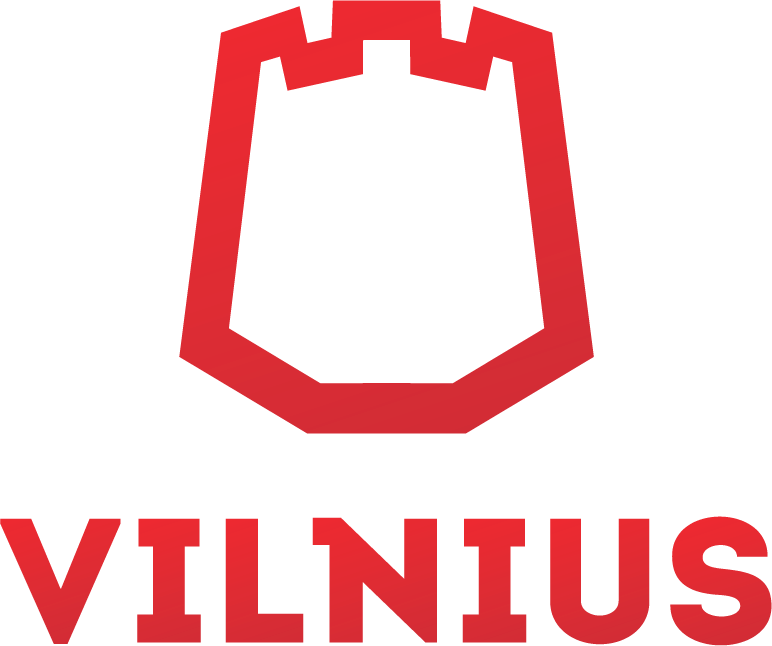 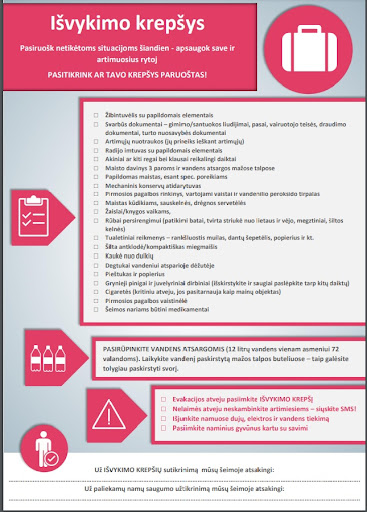 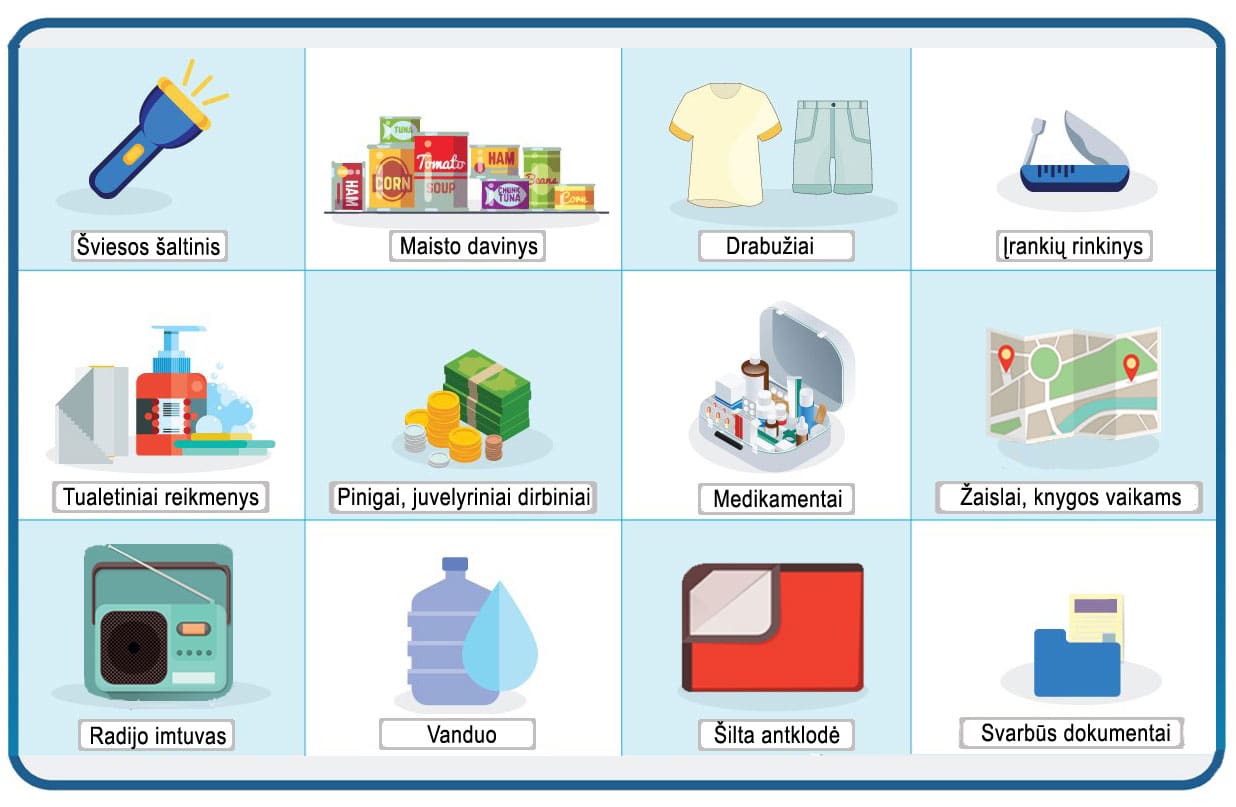 INFORMACIJOS ŠALTINIS
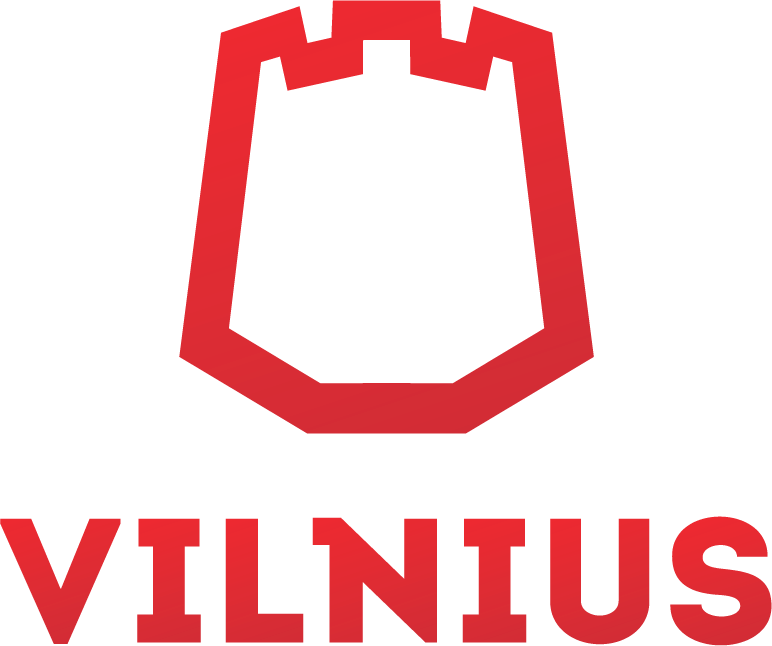 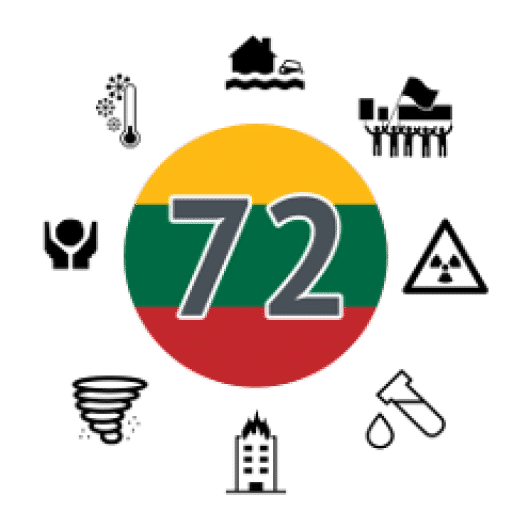 WWW.LT72.LT